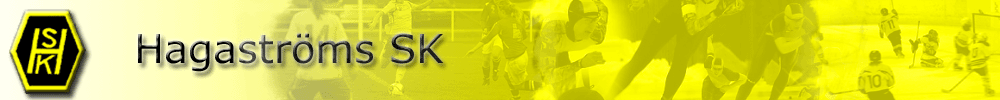 18 september 2018
FÖRÄLDRAMÖTETRE KRONORS HOCKEYSKOLA
Innehåll
Presentation
Mål och syfte(riktlinjer)
Planering
Lag
Avgifter
Ledare
Istider
Frågor och Svar
HSK
Huvudstyrelse
Klubbens organisation
Kansli
Arbetsgrupper
Fotboll
Skridsko
Ishockey
Rinkbandy
Mål och Syfte
Att varje barn
Ska ha roligt
Ta emot och ge plats för alla som vill vara med
Nivåanpassad verksamhet till barnets ålder och utveckling
Planering - Lag
Samarbete med IK Sätra
Födda 2010 HSK tillsammans med 2010 IK Sätra
Födda 2011 HSK tillsammans med 2011 IK Sätra
Födda 2012 och yngre HSK tillsammans med 2012 och yngre IK Sätra
Varför detta?
Sedan 6 år tillbaka så slår vi ihop U10 med IK Sätra. Detta för att få en naturlig fortsättning att spela hockey tillsammans med sina kompisar. Vi är för få i respektive årskull för att ha ett lag inom HSK. 
Väldigt få barn i årskullarna 2011 och 2012.
Vi tränar större delen av säsongen på samma plats.
Vad blir skillnaden mot tidigare?
Fler barn i verksamheten
Fler ledare
Vi kan på ett bättre sätt nå våra Hagaströmsbarn som vill prova på hockey.
Planering – Tider fortsättning
Före jul på Gavlerinken Arena (B-hallen)
En tid per vecka mitt i veckan vid 15:30
En tid per vecka på helgen(lördag eller söndag)

Efter jul vill vi förflytta oss till Hagaströms IP om vi får vaktmästare och om vädret tillåter
Ansvarsfördelning
Tränare
Speakerbås vid ev. matcher
laget.se ansvarig
Fika-värdar vid träningar på IP
Material
Slipning
Tvätta tröjor
Övrig information
Riktlinjer HSK Ishockey
Ishockeyn Vill (Ishockey för barn)
“Hockeyfritids” födda 2010-2011
Hockeyfritids
Exempel
Förälder hämtar barnen på skolan ~15:00 och går till Hagaströms IP, där deras hockeyutrustning finns på plats i omklädningsrummet.
Ledare genomför träningen 16:00-17:00 och barnen kan hämtas färdigduschade direkt efter träningen.
Frågor och Svar
Information träningstider? Matcher?
Foton?
Avgifter?
Prova på 3 ggr sedan tillkommer avgift på 250:-
Utrustning?
Hjälm inkl. galler, halsskydd obligatoriskt
Byxor, klubba, halsskydd finns att låna
Slipning: Lördag 29 september 13:00
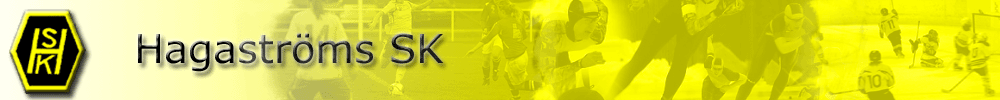 Tack!